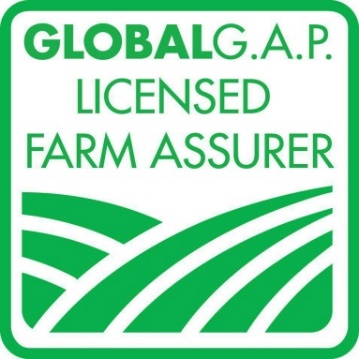 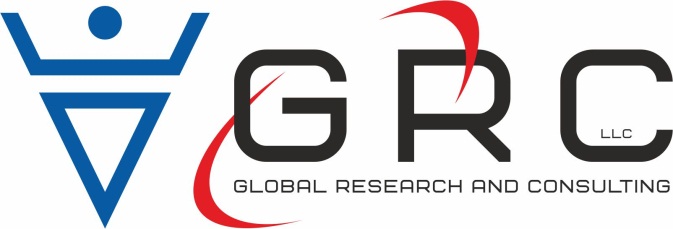 Инфраструктура обеспечения качества для экспорта сельскохозяйственной и пищевой продукции
Докладчик: 
Эреджепов Ленур Аметович 
Технический эксперт по международным стандартам
1
Содержание:
Инфраструктура качества
Компоненты инфраструктуры качества
Инфраструктура качества в Узбекистане, Казахстане и Таджикистане
Рекомендации по улучшению инфраструктуры качества
2
Инфраструктура качества
Понятие «инфраструктура качества» включает в себя доступ к стандартам и техническим регламентам, метрологии, испытаниям, оценке качества, сертификации и аккредитации. Инфраструктуру качества следует рассматривать, как часть полной необходимой инфраструктуры в стране. Она важна для закладки региональных рынков, позволяя товарам стать предметом международной торговли, и относится к набору инструментов, используемых для снятия технических барьеров в торговле.
Стратегическая цель  инфраструктуры качества:
обеспечение  благоприятных  регулятивных  условий  в  сфере технического регулирования,  способствующих разработке и  производству конкурентоспособной  и  качественной  продукции,  и  ее продвижение на региональные  и  международные  рынки,  удовлетворяющих ожидания  и  требования  потребителей и интересы предпринимательской среды.
3
Цели ИК
Интеграция стран в международную торговую систему (Свободная торговля и глобализация)
Снятие технических (нетарифных) барьеров в торговле
Обеспечение принципов независимости и беспристрастности (Способность выполнять и подтверждать соответствующее выполнение требований в области стандартизации, аккредитации, метрологии, оценки соответствия)
Доступ к инновациям
Развитие конкурентоспособности
Доступ к международным рынкам и сохранение внутренних рынков
Защита интересов производителей, особенно мелких
Защита потребителя (безопасность продуктов питания)
Содействие экономическому развитию
Содействие региональной интеграции
4
Инфраструктура качества
Преимущества:
Создание и развитие инфраструктуры качества является частью технического сотрудничества, связанного с торговлей. Это должно позволить партнерам использовать преимущества глобализации и избежать барьеров.
Возможность получения наибольшей возможной выгоды для национальной экономики и устойчивого развития при применении действующих правил международной торговли
Более того, инфраструктура качества обеспечивает справедливую торговлю (Fair Trade) и способствует социально-ориентированному развитию.
5
Компоненты Инфраструктуры Качества (ИК)
Инфраструктура качества
Стандартизация
Аккредитация
Метрология
Оценка соответствия (испытания, сертификация)
Системы менеджмента
6
Стандартизация
Стандартизация — деятельность по разработке, опубликованию и применению стандартов, по установлению норм, правил и характеристик в целях обеспечения безопасности продукции, работ и услуг 
Для того, чтобы признать работу органа по стандартизации как национальную задачу и избежать путаницы из-за возможного соперничества внутри страны или между министерствами, Национальный Закон о стандартизации может определять создание и задачи единого Национального Института Стандартов для всех стандартов, которые должны быть внедрены на национальном уровне. Этот национальный институт стандартов может быть как частным, так и государственным юридическим лицом, при условии, что это юридическое лицо, официально признанно правительством. На международном уровне национальный институт стандартов представляет страну в международных организациях, таких как ISO, Кодекс Алиментариус, или региональных организациях по стандартизации, например, Межгосударственный совет по стандартизации, метрологии и сертификации Содружества Независимых Государств (МГС).
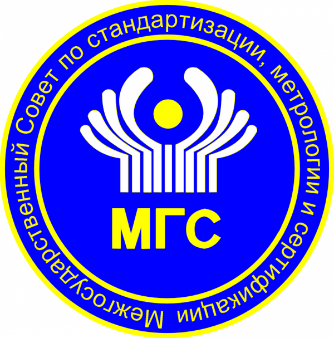 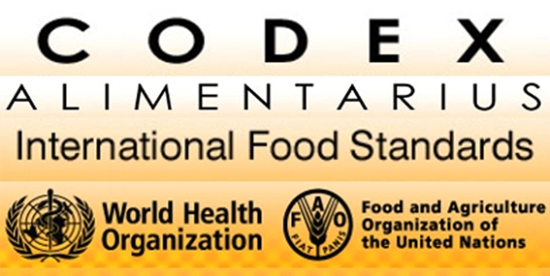 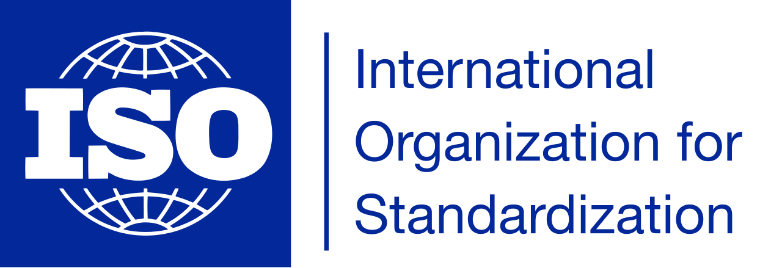 7
Стандартизация
Стандартизация
Технические регламенты
Стандарты
O’zDSt
Технический регламент 
"О безопасности пищевой продукции"
СТ РК
СТ РТ
8
Аккредитация
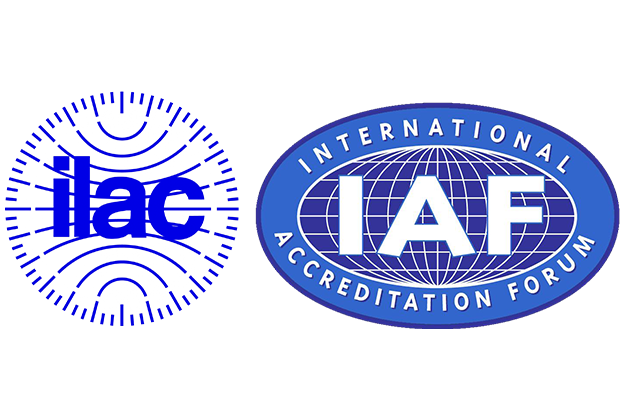 Аккредитацией является процесс, посредством которого авторитетный орган дает формальное признание компетентности организации или частного лица в выполнении конкретных задач. 
В структуре ИК, отдел ответственный за аккредитацию оценивает компетенцию органов сертификации продукции, системы менеджмента и персонала, испытательных и контрольных лабораторий. 
Официальное признание, именуемое «аккредитацией», удостоверяет клиентам и пользователям услуг компетентность деятельности данных организаций. 
Для международного признания, национальный органа по аккредитации может входить в Международный форум по аккредитации (IAF) и Международную организацию по аккредитации лабораторий (ILAC). IAF и ILAC содействуют и управляют признанием «двусторонних» или «многосторонних» «соглашений» или «договоренностей», согласно которым участвующие стороны соглашаются обоюдно признавать результаты тестирования, инспекций, сертификации или аккредитации, что может стать важным шагом на пути оптимизации числа оценок продуктов, услуг, систем, процессов и материалов, необходимых особенно в международной торговле.
9
Метрология
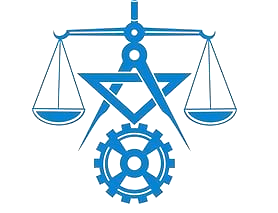 Метроло́гия — наука об измерениях, методах и средствах обеспечения их единства и способах достижения требуемой точности. 

Международные стандарты качества (ISO 9000, ISO/IEC 17025 и т.д.) требуют прослеживаемости или единства измерений. 
Концепция прослеживаемости означает непрерывную цепочку сличений с приборами более высокой точности измерений, начиная с прибора, используемого в промышленности, до национального эталона. 
Точные измерения и измерительные приборы необходимы для защиты здоровья и безопасности потребителей и охраны окружающей среды. 
Элементы метрологии также играют важную роль в договорах, как между деловыми партнерами, так и в мировой торговле в целом.
Весы и другие инструменты в лабораториях должны быть откалиброваны для обеспечения надежности и точности измерений. 
Предприятия не могут реализовать процесс управления производства согласно стандартным характеристикам, если контрольные приборы, такие, к примеру, как приборы измерения давления и температуры, не откалиброваны. 
Надежность национальной системы мер обеспечивается Национальными Институтами Метрологии (НИМ) по подписанию акта о взаимном признании Международного комитета мер и весов (CIPM MRA). 
Эта договоренность представляет организационную и техническую базу для оказания содействия НИМ в признании эталонов и сертификатов калибровки – неотъемлемыми элементами мировой торговли.
10
Основные функции Национального Института Метрологии (НИМ):
разрабатывает национальные измерительные эталоны и передаёт размер их единиц промышленности и потребителям в стране,
учреждает и хранит национальную систему измерений, предоставляя техническую поддержку сети вторичных и третичных лабораторий, 
обеспечивает прослеживаемость к национальной системе и через неё к международной системе, 
участвует в модернизации и передаче технологий между научным сообществом, промышленностью и правительством, содействуя укреплению научной и технической инфраструктуры, требуемой со стороны промышленности для обеспечения конкуренции на существующих мировых рынках, 
поддерживает разработку исходных эталонов и национальной системы эталонов, 
облегчает международную гармонизацию и сравнимость результатов измерений, 
представляет страну в региональной и всемирной метрологической системе,
вместе с национальным органом по аккредитации, организует национальные взаимные сличения для калибровочных лабораторий в стране.
11
Метрология
Средства измерения
Поверка
Калибровка
12
Оценка соответствии
Оценкой соответствия называется совокупность процессов и процедур, которые используются для демонстрации того, что продукт или услуга, их управление, организация или персонал отвечает установленным требованиям. 
Требования, предъявляемые к деятельности по оценке соответствия приведены в международных стандартах, и это помогает обеспечить согласованность во всем мире, а также международное принятие результатов. Эти требования, как правило, изложены в международных стандартах, разработанных такими организациями, как ISO (Международная организация по стандартизации), например: 
ISO 17021 - Оценка соответствия. Требования к органам, проводящим аудит и сертификацию систем менеджмента 
ISO 17025 - Общие требования по компетентности испытательных лабораторий и калибровки
ISO 17065 - Оценка соответствия. Требования к органам по сертификации продукции, процессов и услуг
13
Оценка соответствии
Оценка соответствия
Сертификация продукции и услуг
Испытания
Сертификация систем менеджмента
Услуги по оценке соответствия, как правило, предоставляются организациями, специализирующимися в той или иной отрасли (органы по сертификации, испытательные лаборатории). Эти организации могут предоставлять свои услуги на коммерческой основе, или же они могут работать по правительственному мандату.
14
Испытания
Продукт проверяется на соответствие определенному набору критериев, таких как качество или безопасность. Испытания являются наиболее распространенной формой оценки соответствия. Испытания также обеспечивает основу для других типов оценки соответствия, таких как Сертификация продукции.
Для каждого отдельного производителя, группы потребителей или правительственного учреждения в стране было бы крайне дорого создавать лаборатории для всех требуемых видов испытаний. Поэтому, выгодно использовать существующие специализированные лаборатории и создавать только такие, которых ещё нет в наличии. Эти лаборатории могут быть частными либо работать в государственных учреждениях; важно то, что надлежащая Аккредитация делает их доступными и надёжными для различных целей. 
Управление качеством и критерии технической компетентности к испытательным лабораториям определены в международном стандарте ISO/IEC 17025, который применяет одни и те же критерии ко всем видам испытательных и калибровочных лабораторий.
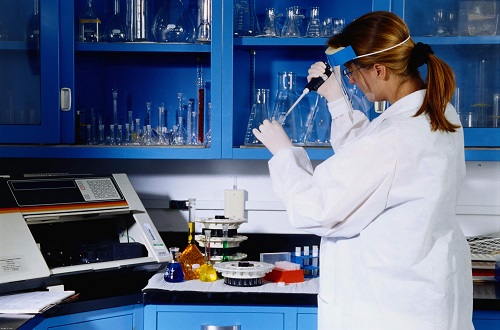 15
Сертификация
Сертификация продукции доказывает, что производственные процессы, содержание, свойства и т.д. продукции/услуги соответствуют требованиям стандарта. Этот тип сертификации, в основном, требуется для продукции, для которой важную роль играют вопросы безопасности, здравоохранения или безопасности пищевых продуктов.
Сертификаты продукции с соответствующей символикой существуют в большинстве стран мира. Многие из них утверждены лишь на национальном уровне, если они выданы государственным органом по сертификации, не имеющим признанной на международном уровне аккредитации.
Некоторые примеры сертификации продукции, относящиеся к общим аспектам безопасности, которые также имеют международное значение:
CE: Знак соответствия ЕС
EAC: Единый знак обращения продукции на рынке государств-членов Евразийского экономического союза
16
Сертификация
ISO/IEC 17065 (Оценка соответствия. Требования к органам по сертификации продукции, процессов и услуг) и ISO/IEC 17021 (Оценка соответствия. Требования к органам, проводящим аудит и сертификацию систем менеджмента) устанавливают общие требования, которым должна соответствовать третья сторона, занимающаяся системой сертификации продукции/услуг и систем менеджмента, чтобы быть признанной компетентной и надёжной.
Примеры специфических аспектов пищевых продуктов:
ORGANIC - Сертификация органической или био-продукции
GMO (ГМО – генетически модифицированные организмы)
Halal (халяль – мусульманские требования к пище)
Kosher (кошер – еврейские требования к пище)
GLOBALGAP – международный стандарт надлежащей сельскохозяйственной практики обеспечения безопасности
17
Системы менеджмента
Системы менеджмента демонстрируют то, что рассматриваемое предприятие внедрило процедуры по формированию структуры и документированию процессов деятельности с учетом оценки рисков и возможностей. Это не ведёт автоматически к доброкачественной и конкурентоспособной продукции или услугам, но благодаря чётко определённым внутренним структурам, независимым от человеческих факторов, помогает избежать многих возможных ошибок. Документация всех процессов облегчает распознавание и отслеживание ошибок для принятия соответствующих мер по их устранению.
Некоторые системы управления, принятые во всём мире, которые могут быть сертифицированы органами по сертификации это:
ISO 22000 - Система менеджмента безопасности пищевых продуктов
ISO 9001 - Система менеджмента качества
HACCP – Анализ рисков и критические точки контроля
GMP – Надлежащая производственная практика
GFSI – стандарты Глобальной инициативы по безопасности пищевых продуктов
и т.д…
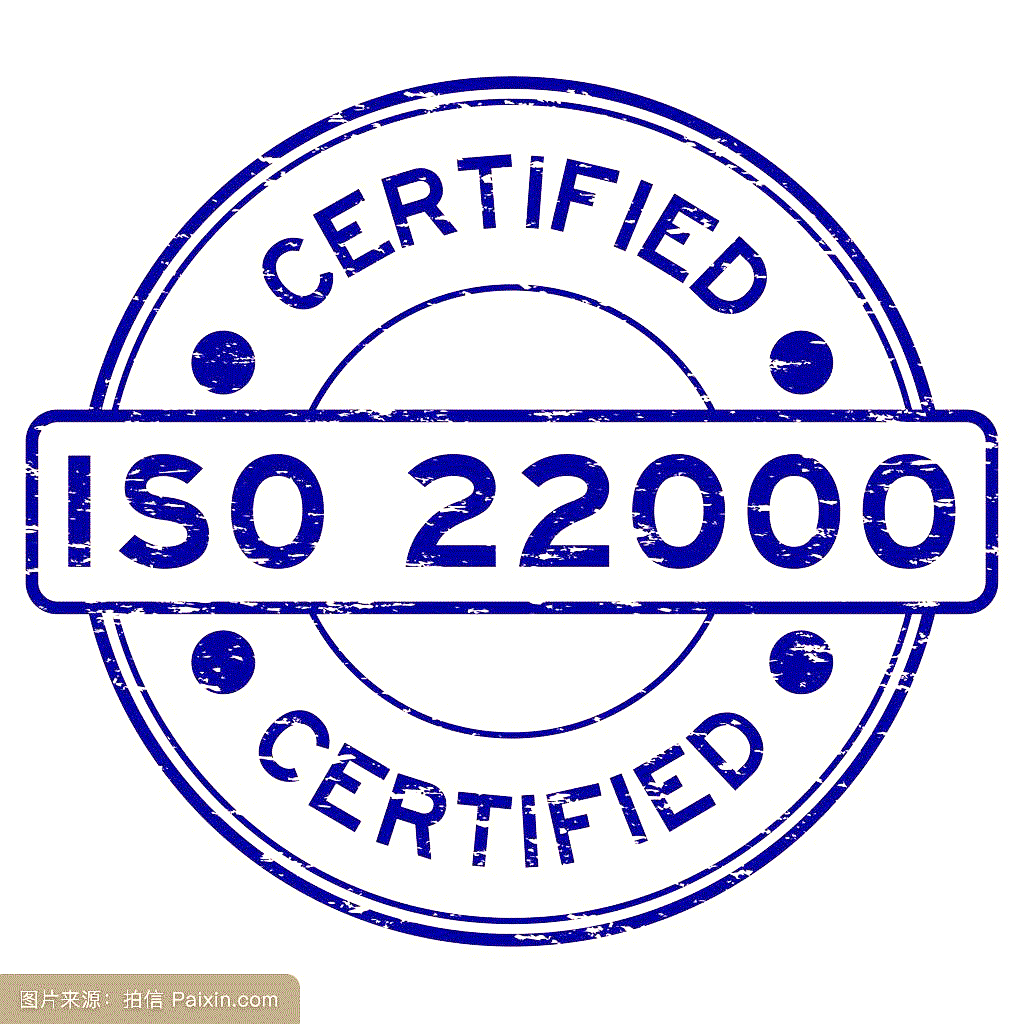 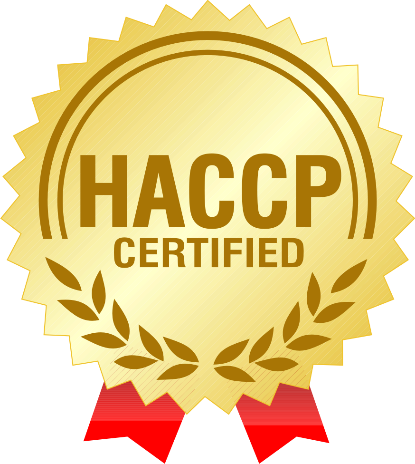 18
Глобальная инициатива по безопасности пищевых продуктов
GFSI (Global Food Safety Initiative) – некоммерческая международная организация, которая устанавливает политику пищевой безопасности в Европе и мире.
Организация была создана в 2000 году для того, чтобы повысить безопасность пищевой продукции в разных странах.
web-site: https://www.mygfsi.com/
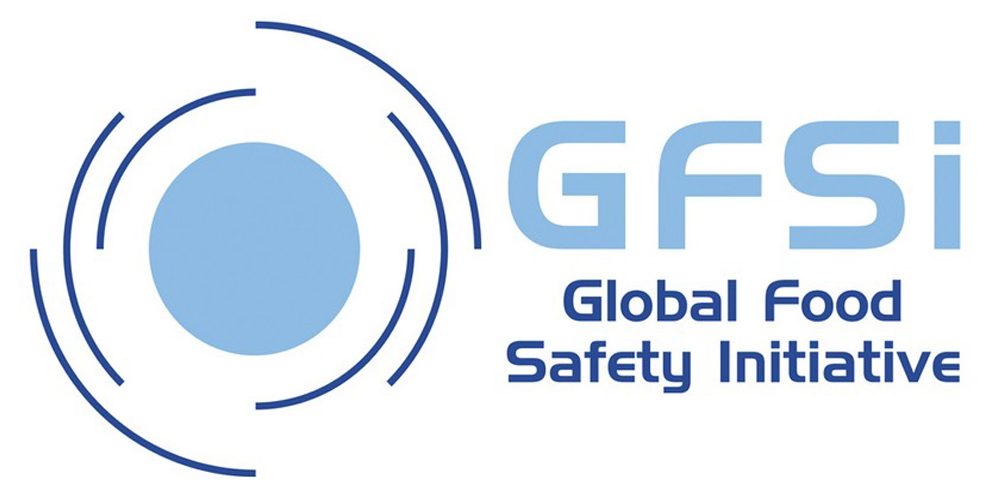 19
В настоящий момент  GFSI признает следующие схемы управления безопасностью пищевых продуктов:
FSSC 22000
BRC Global Standard for Food Safety 
IFS Food
GLOBALG.A.P.
PrimusGFS
Safe Quality Food
CanadaGAP
Global Aquaculture Alliance Seafood Processing Standard
Global Red Meat Standard (GRMS)
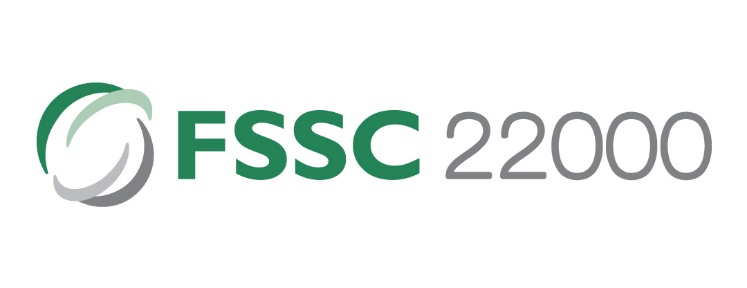 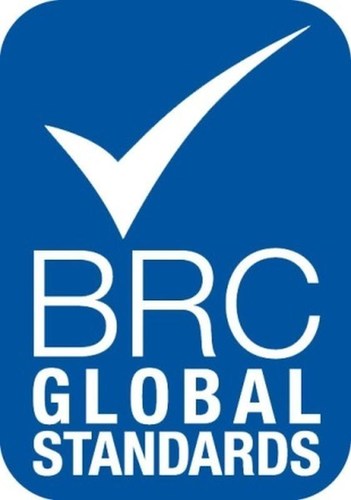 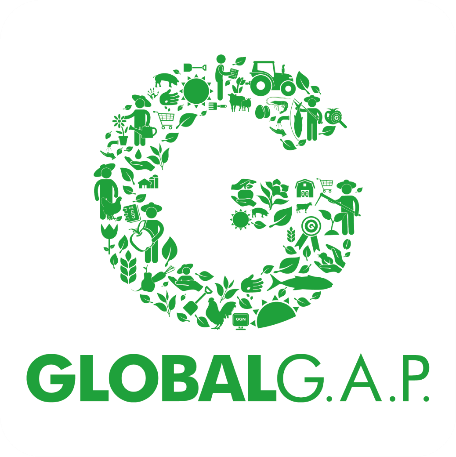 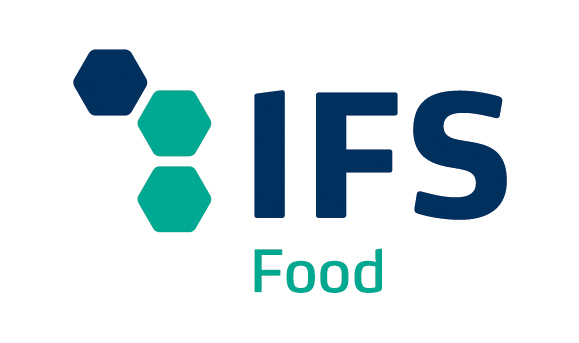 20
Концепция GFSI
"Сертифицирован однажды – признан везде!"
Это означает, что компании, присоединившиеся к GFSI, признают сертификаты любого из стандартов, признаваемых GFSI.

Важным преимуществом для производителей является то, что достаточно пройти сертификацию по одному из признаваемых GFSI стандартов.
21
Подход GFSI
Общие преимущества для отраслей
Поставщики
Сертификация по любой признанной системе GFSI
Признание Сертификата компанией-покупателем
Признанные схемы
Производители
Компании-покупатели
Поставщики сырья
22
Инфраструктура качества в Узбекистане, Казахстане и Таджикистане
23
Законодательные Акты в Узбекистане, Казахстане и Таджикистане
24
Техническое регулирование
25
Техническое регулирование
26
Показатели безопасности (фрукты и овощи)
Микробиологические показатели
В свежих и свежезамороженных зелени столовой, овощах, фруктах и ягоде не допускается наличие яиц гельминтов и цист кишечных патогенных простейших
27
Показатели безопасности (фрукты и овощи)
Токсичные элементы
28
Показатели безопасности (фрукты и овощи)
Пестициды
Согласно Стокгольмской конвенции 2001 года и норм Codex Alimentarius необходимо проводить контроль всех пищевых продуктов на хлорорганические пестициды: ГХЦГ (альфа, бета, гамма изомеры), ДДТ и его метаболиты
29
Сравнительный анализ (изюм)
30
Максимальное остаточное количество пестицидов установленное для плодов черешни в соответствии с Codex Alimentarius
31
Рекомендации по улучшению инфраструктуры качества
Взаимное признание результатов сертификаций и испытаний (оценок соответствия)
Получение международного статуса национальными органами по аккредитации (IAF, ILAC)
Получение органами по сертификации и испытательными лабораториями международной аккредитации
Гармонизация локальных стандартов и технических регламентов с международными стандартами, директивами и кодексами
Расширение технической области аналитических лабораторий, например, по определению остаточного количества пестицидов
Проведение испытаний на основе оценки рисков
Использование надлежащей сельскохозяйственной практики при выращивании свежей сельскохозяйственной продукции 
Внедрение стандартов безопасности пищевых продуктов на основе принципов НАССР, GMP и Codex (ISO 22000) 
Внедрение коммерческих стандартов, признанных GFSI (GLOBALGAP, FSSC 22000, BRC, IFS и т.д.)
Внедрение стандартов для определённых целевых групп потребителей, таких как HALAL, KOSHER, ORGANIC для увеличения добавленной стоимости пищевых продуктов
Внедрение торговыми компаниями, занимающихся экспортом пищевых продуктов, стандартов пищевой безопасности, таких как BRC Global Standard for Agents and Brokers, IFS Broker и др.
Объединение и региональное сотрудничество
Создание производственных кооперативов
32
Международный стандарт GLOBALG.A.P.
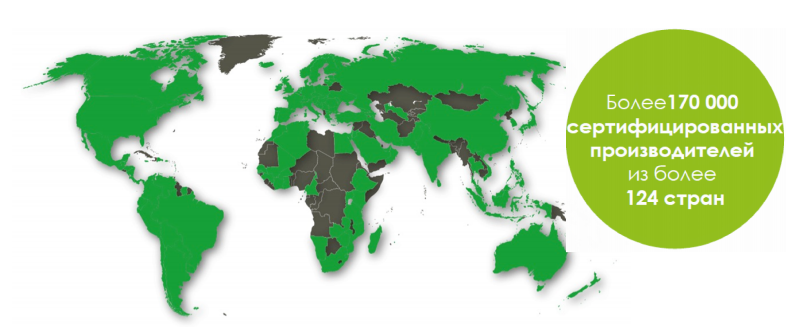 Стандарт обеспечивает безопасность выращенной сельскохозяйственной продукции. 
Сертификация охватывает полный цикл производства.
Основные этапы построения системы GLOBALG.A.P.:
Подготовка хозяйства
Обучение персонала
Внедрение критериев соответствия требованиям стандарта
33
Преимущества компании, имеющей сертификат GLOBALG.A.P.
Расширение географии поставок на международном рынке,
Прослеживаемость сельхох продукции,
Доверие к фермерскому хозяйству и его продукции потребителями,
Повышение статуса продукции для предприятий розничной торговли,
Надлежащий учет применений химических препаратов и минеральных удобрений,
Гарантия безопасности пищевых продуктов,
Минимизация отрицательного воздействия на экологию,
Улучшение взаимодействия компании с другими производителями,
Гармонизация систем менеджмента безопасности пищевых продуктов, здоровья и безопасности работников и охраны окружающей среды.
34
Ключевые точки при внедрении GLOBALG.A.P.
35
Международный стандарт ORGANIC
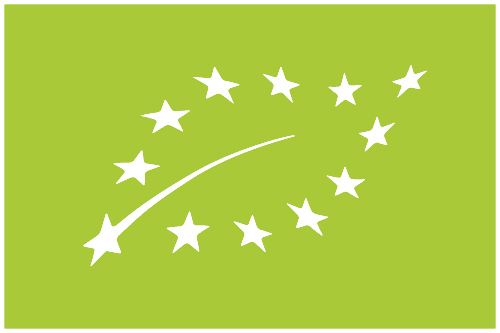 Стандарт выстраивает систему управления производством основанном на органическом сельском хозяйстве.
Стал особенно актуален при тенденции изменения климата, так как именно сельское хозяйство является одной из причин высокого выброса в атмосферу  C02 и эрозии почв.
В ряде стран (ЕС, США, Индия) поддерживается государством.
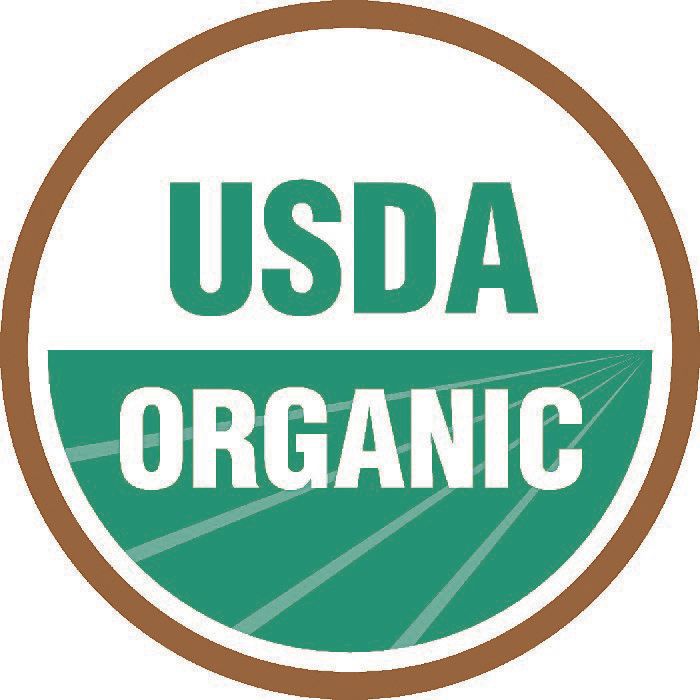 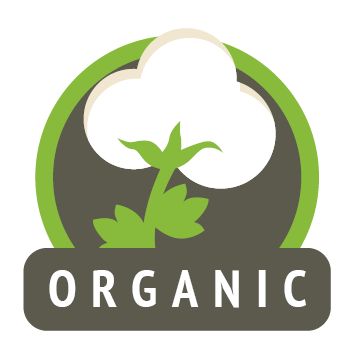 36
Преимущества при внедрении стандарта ORGANIC
Высокая цена и ценность выращенной продукции
Задачей является стимулирование здоровья экосистем и  биологическое разнообразие
Улучшают плодородие почвы, способствуя ее оздоровлению. Снижают риск опустынивания
Снижается риск загрязнения воды
Органические хозяйства являются энергоэкономичными
Повышает рост трудоустройства сельского населения
Приветствует кооперацию
Потребители отдают предпочтение органическим продуктам перед произведенными традиционным способом
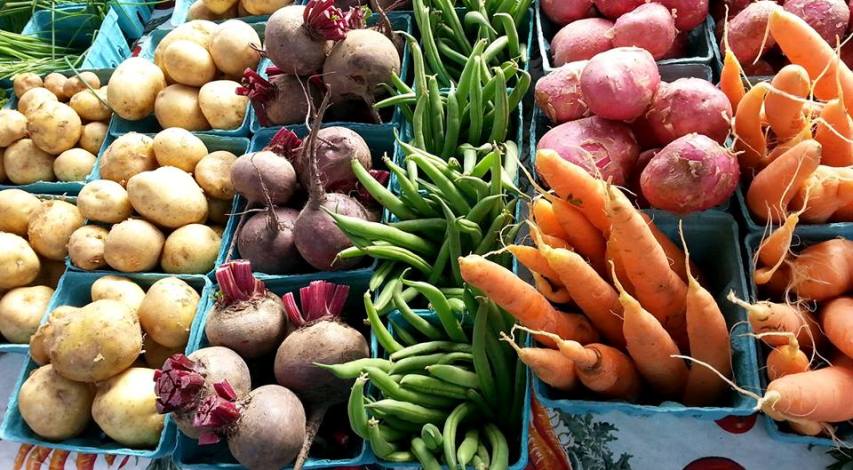 37
Техническое регулирование «ORGANIC»
Кодекс Алиментариус CAC/GL 32-1999 «Руководство по изготовлению, переработке, маркировке и реализации органических продуктов питания»
Регламент Совета (ЕС) от 28 июня 2007 г. N 834/2007 об органическом производстве и маркировке органической продукции
Регламент Совета (ЕС) от 30 мая 2018 г. N 2018/848 (вступает в силу с 01.01.2021 г.)
USDA National Organic Programme (USA)
ГОСТ 33980-2016 Продукция органического производства. Правила производства, переработки, маркировки и реализации
O’z DSt  3290:2017 Органические сельскохозяйственные и пищевые продукты. Правила производства, хранения и транспортирования
38
Сравнение международных стандартов
GLOBALG.A.P.
ORGANIC
Структурирование процессов производства
Безопасность продукции и персонала
Рациональное использование ресурсов
Утвержденный список допустимых химических препаратов
Оптимальное использование механизации
Прослеживаемость конечного продукта Принцип от Поля До Тарелки
Индивидуальный подход к землепользованию
Биологическая защита растений
Поддержка биологического разнообразия
Растения не подвергаются прямой обработке
Минимальная механизация выращивания
Прослеживаемость продукции
39
Сертификация «HALAL»
Сертификат соответствия исламскому стандарту HALAL является главным подтверждением соответствия производства и продукции требованиям законов Шариата.
Знак соответствия «HALAL» — это особая маркировка, которая наносится на упаковку товара производителя, прошедшего сертификацию «HALAL» и имеющего соответствующее свидетельство. Этот знак имеют право использовать только те предприятия и производители товаров и услуг, которые успешно прошли халяль сертификацию. Маркировка универсальна во всем мире и является прямым подтверждением качества продукта и его соответствия всем необходимым требованиям и канонам
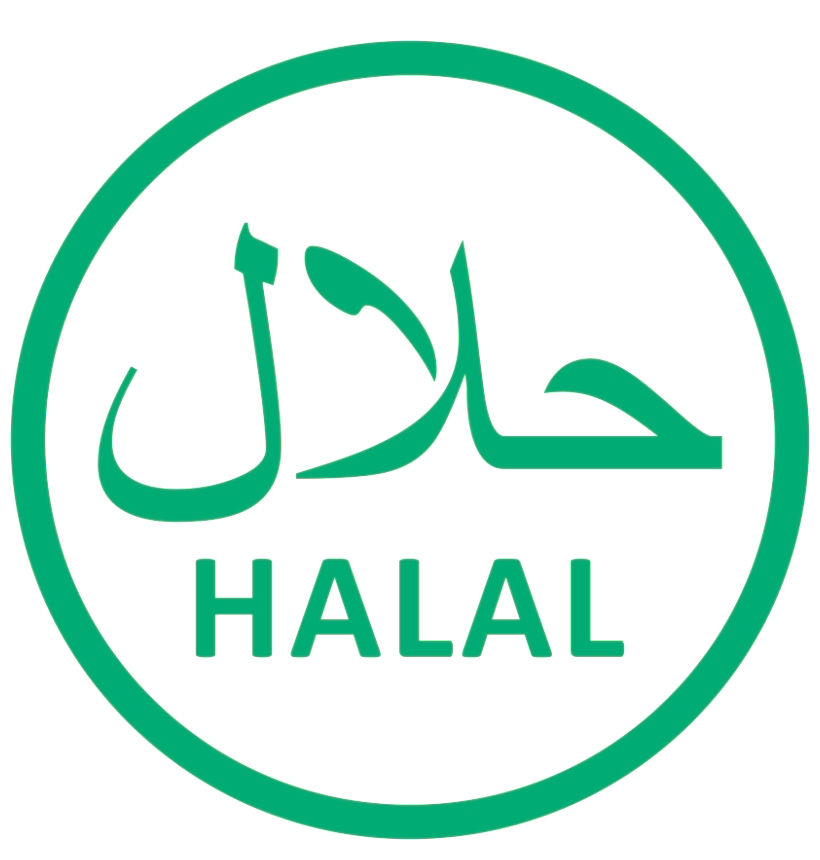 40
Техническое регулирование «HALAL»
CAC/GL 24-1997 Общее руководство по применению термина "HALAL“ (Рекомендации Комиссии CODEX ALIMENTARIUS)
MS 1500:2009 Стандарт Малайзии «HALAL FOOD»
OIC/SMIIC 1:2011 Основные принципы продуктов, разрешенных Мусульманством (Организация Исламской Конференции (OIC), Институт Метрологии и Стандартов Мусульманских Стран (SMIIC ))
ЕС Халяль – 1:2012 Евразийский Стандарт  ХАЛЯЛЬ. Общие требования к производству, изготовлению, обработке, хранению, транспортировке и реализации продукции «ХАЛЯЛЬ»
O’zDSt 3286:2018 "Общее руководство по продуктам питания (пищевой продукции) "ХАЛЯЛЬ« (Национальный стандарт Узбекистана)
41
Ведущие импортеры халяльных продуктов в 2015 году по странам OIC (в млрд. Долларов США)
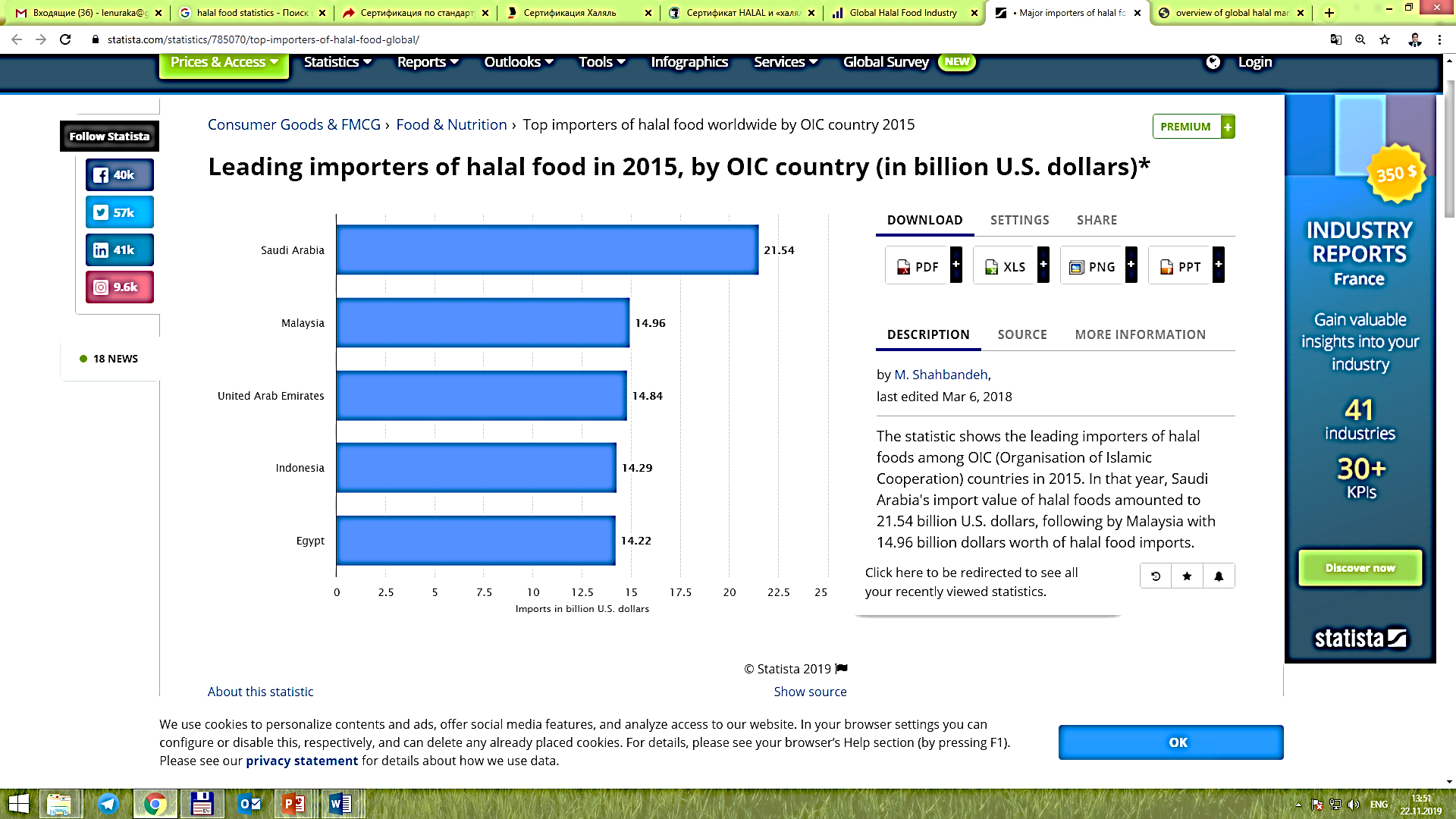 42
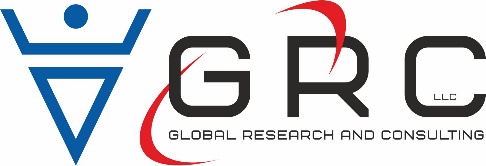 Благодарю за внимание!
ООО “Global Research and Consulting”
100100, Республика Узбекистан, г. Ташкент,
ул. Шота Руставели, дом 45, 4 этаж, каб., № 412
Тел: +998 (71) 255-3503
+998 909985676
+998 901680244
E-mail: grcuz@mail.ru,   grcuzb@gmail.com
Web: https://grc.uz
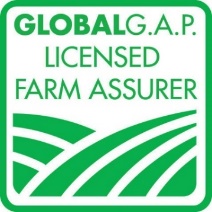 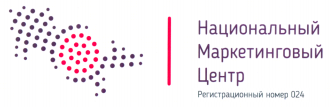 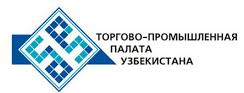 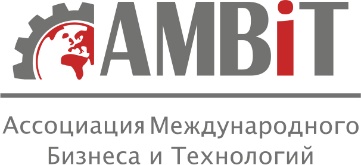 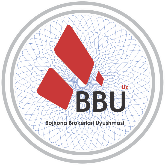 43